Ministry of Investment,
Industry and Trade of the Republic of Uzbekistan
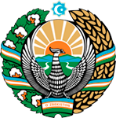 Construction of Pumped-Storage Hydropower Plant in Tashkent Region
Project overview
Business model:
PPP with private operation of the plant under a concession agreement on 100 ha of allocated land. Investors will manage energy production and sales.
Project scope

Construction of a 200 MW pumped-storage hydropower plant to ensure stable renewable energy supply
Investment terms:

Investor will operate and manage the plant under a PPP concession agreement for 25-30 years.
Timeline
Financing
$320 million
Location
Bostanlyk district, Tashkent region
Advantages and Potential
Innovative renewable energy project with high sustainability.
Stable energy demand in Tashkent region.
Potential for export to neighboring countries.
Ministry of Investment,
Industry and Trade of the Republic of Uzbekistan
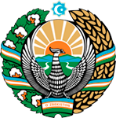 We invite to invest in Construction of Pumped-Storage Hydropower Plant in Tashkent Region
Project overview
Location
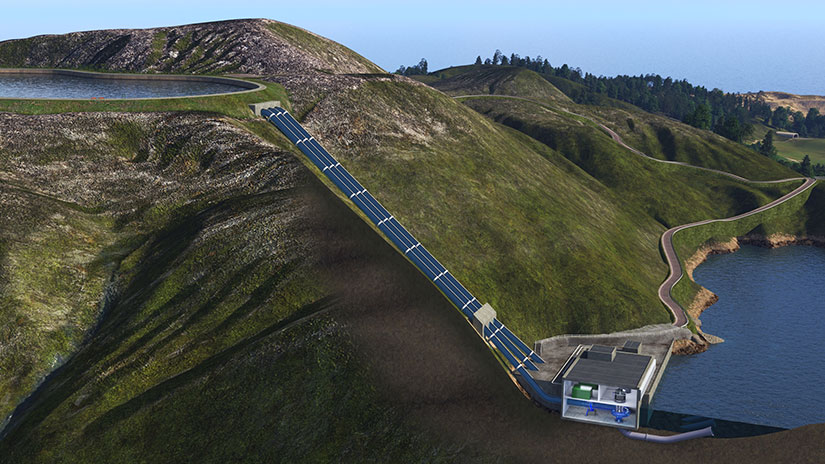 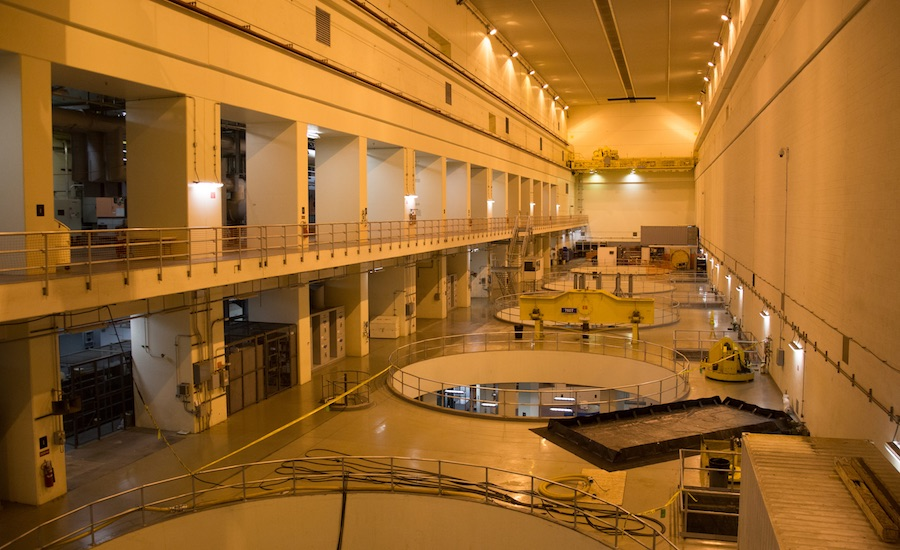 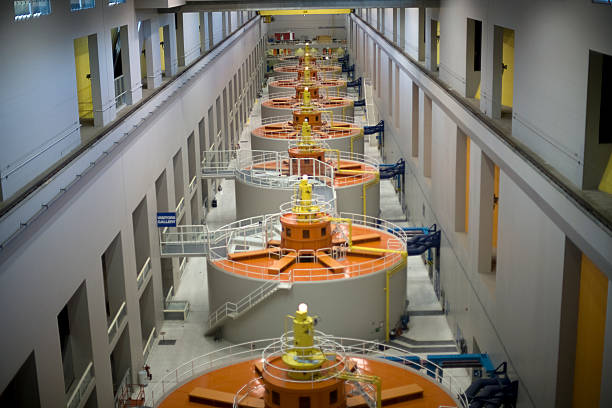 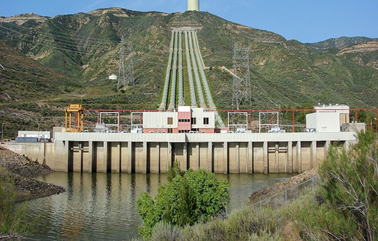 Tashkent Region
Competitive landscape
Limited renewable energy projects in Uzbekistan.
The project will contribute 10% to regional renewable energy supply by 2028.
IRR
         21%
PP
    4.3 years
PI
        1.85
NPV
 $70 million